ПРОВЕДЕННАЯ РАБОТА АКИМАТАМИ В РЕАЛИЗАЦИЮ ЗАКОНА РК «О ПАСТБИЩАХ»
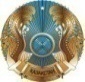 Министерство сельского хозяйства Республики Казахстан
6